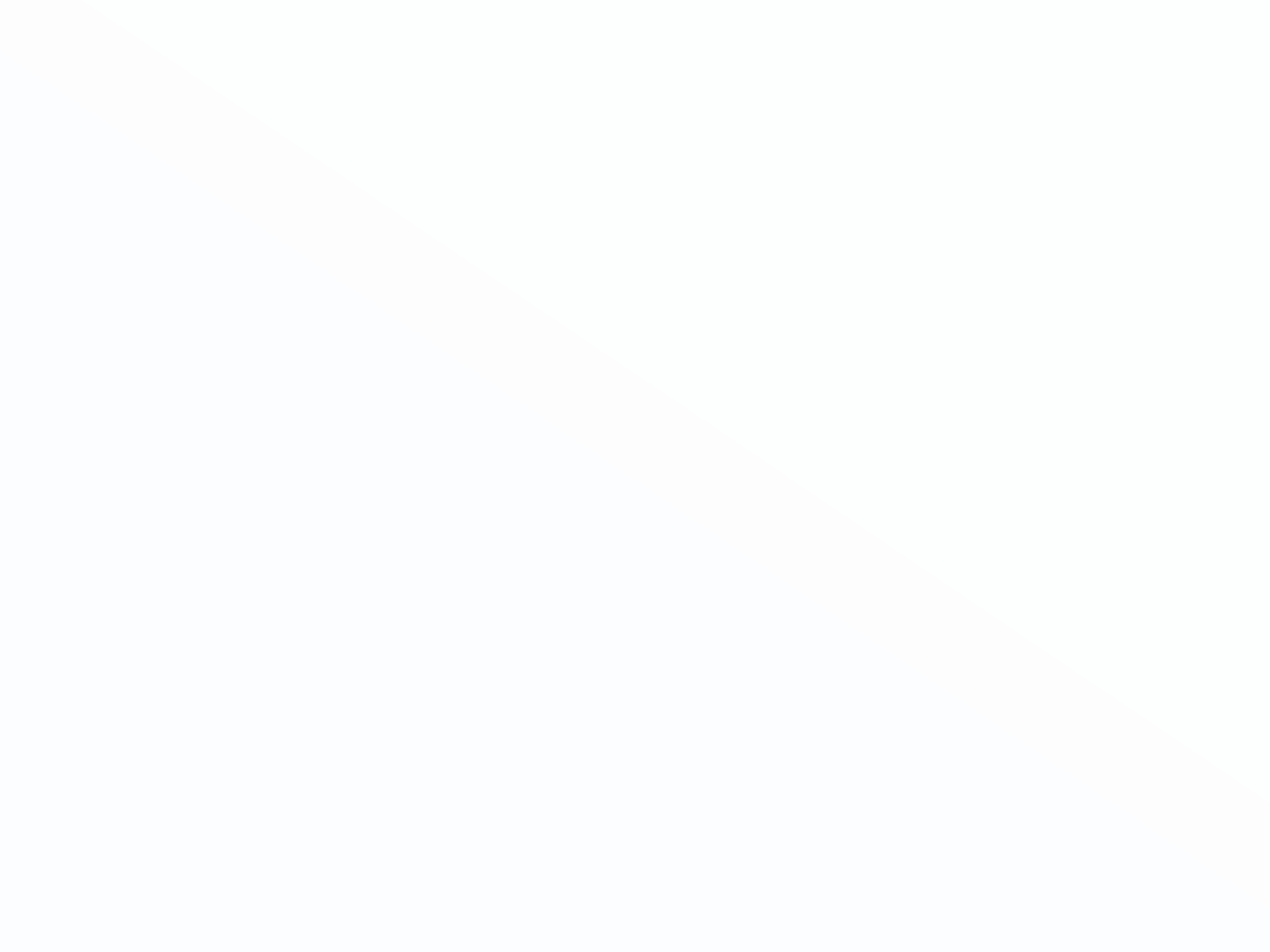 Informe
G E M
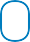 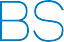 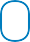 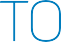 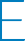 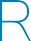 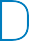 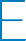 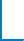 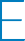 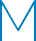 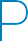 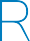 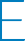 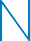 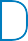 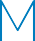 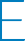 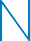 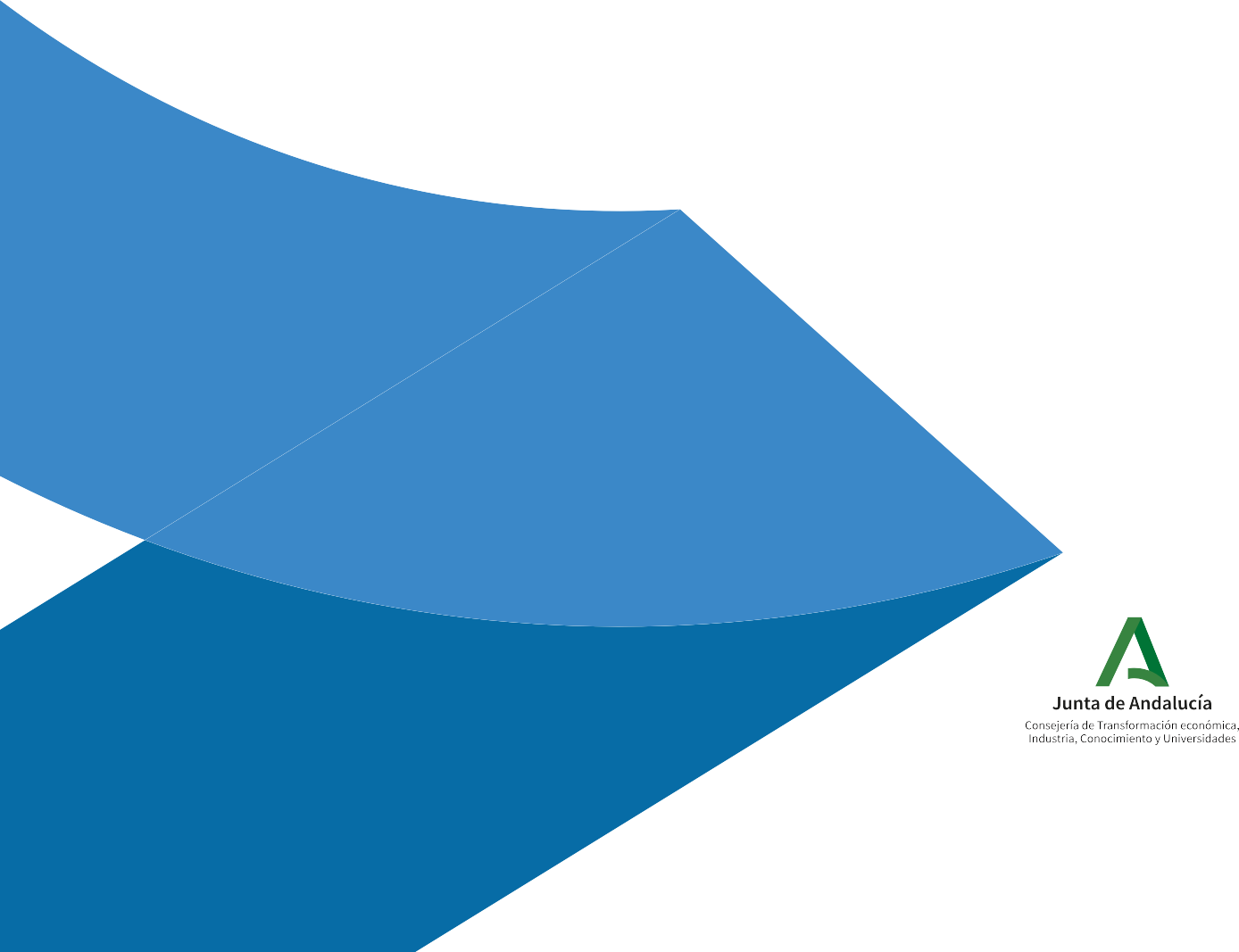 Cádiz
Creación de empresas y  fenómeno emprendedor
2021/22
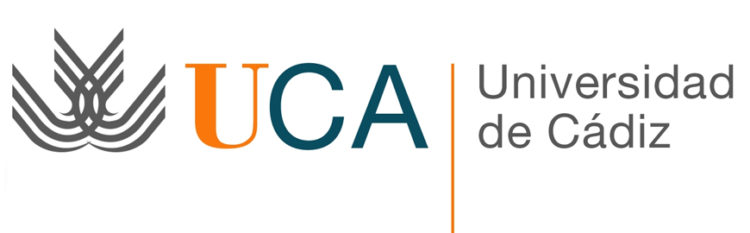 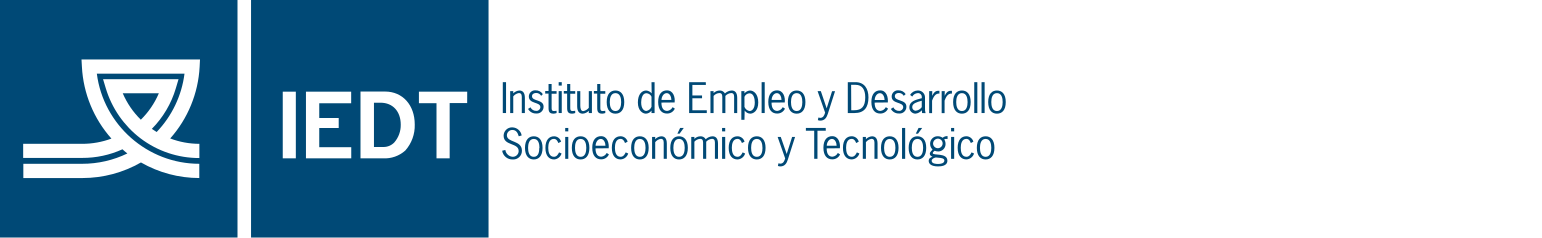 Informe
Actividad emprendedora
GEM
2021/22
Cádiz
Actividad  emprendedora (TEA)
empresas de hasta 3,5 años
Actividad  emprendedora (TEA)
empresas de hasta 3,5 años
Cádiz 2020
Cádiz 2021
4,7%
5,3%
% de la población 18-64 años
Informe
Actividad emprendedora
GEM
2021/22
Cádiz
Emprendedores potenciales
Intenciones hasta 3,5 años
Actividad  emprendedora (TEA)
empresas de hasta 3,5 años
Consolidadas
empresas de más de 3,5 años
Cádiz 2021
Cádiz 2021
Cádiz 2021
9,5%
5,3%
6,9%
Cádiz 2020
Andalucía 2021
Cádiz 2020
Andalucía 2021
Cádiz 2019
Andalucía 2021
5,7%
10,3%
4,7%
4,9%
6,8%
6,7%
España 2021
España 2021
España 2021
9,0%
5,5%
7,2%
% de la población 18-64 años
Actividad emprendedoraComparación territorial
Informe
GEM
2021/22
Cádiz
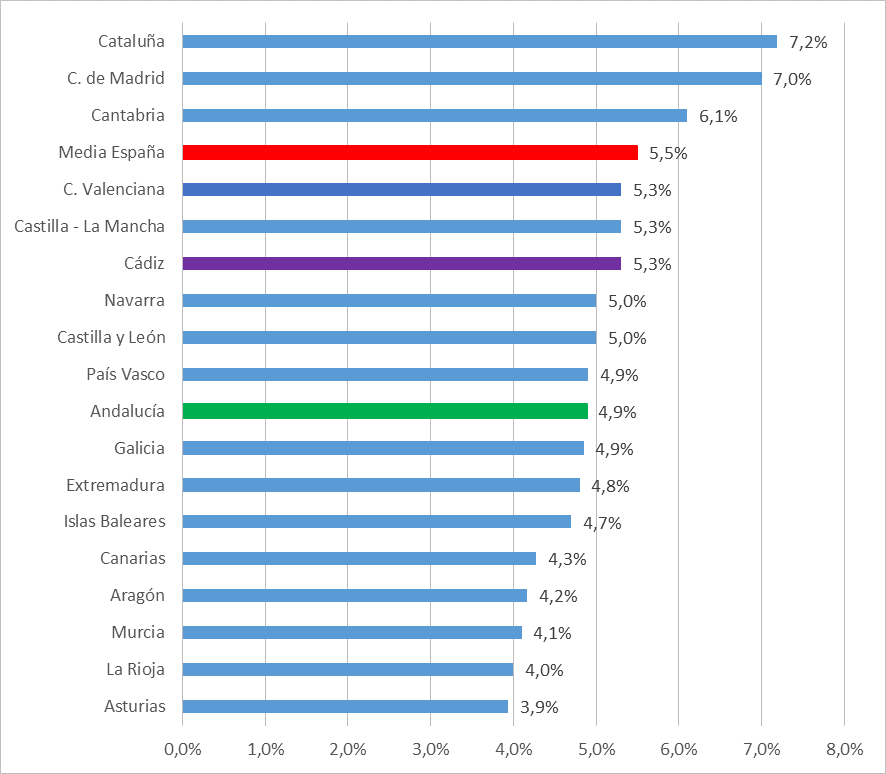 Actividad emprendedoraComparación territorial.
Informe
GEM
2021/22
Cádiz
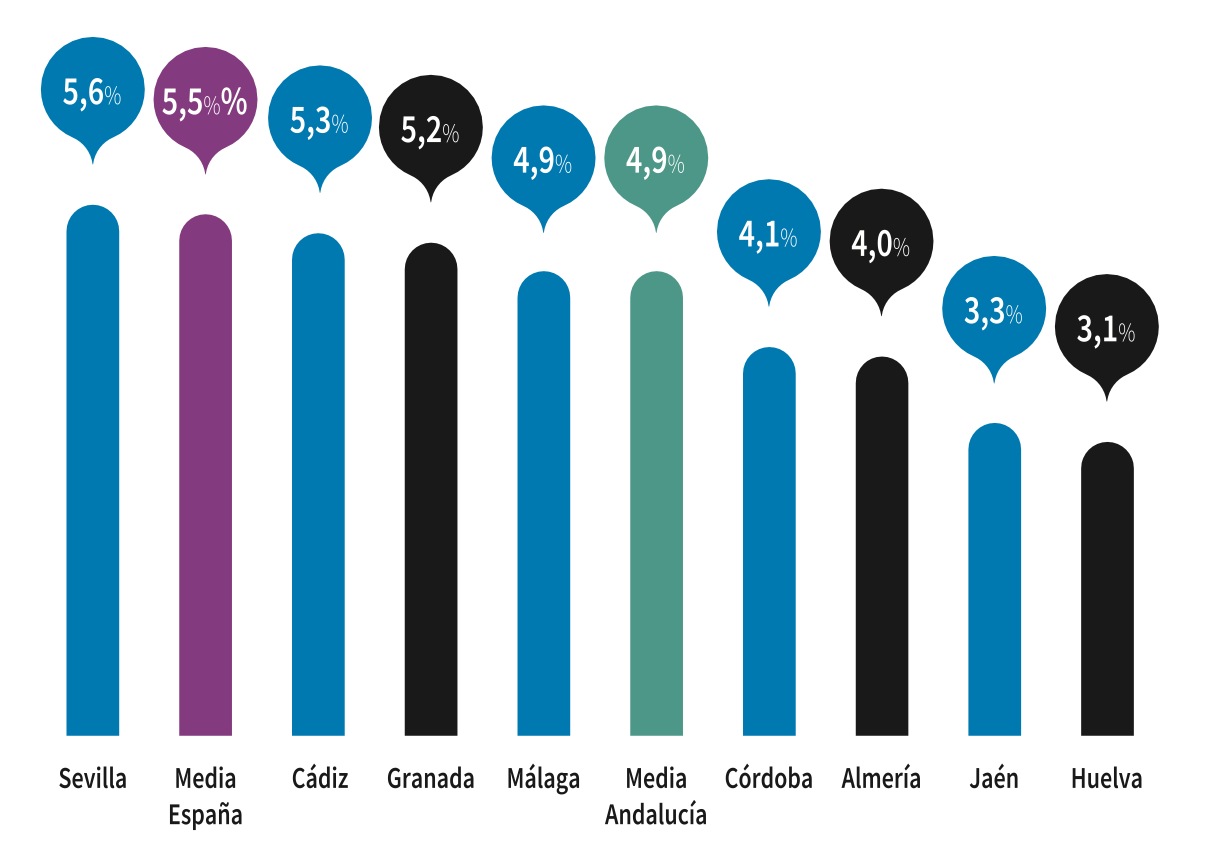 Actividad emprendedoraComparación territorial. Comarcas
Informe
GEM
2021/22
Cádiz
Informe
Perfil de las personas emprendedoras
GEM
2021/22
Cádiz
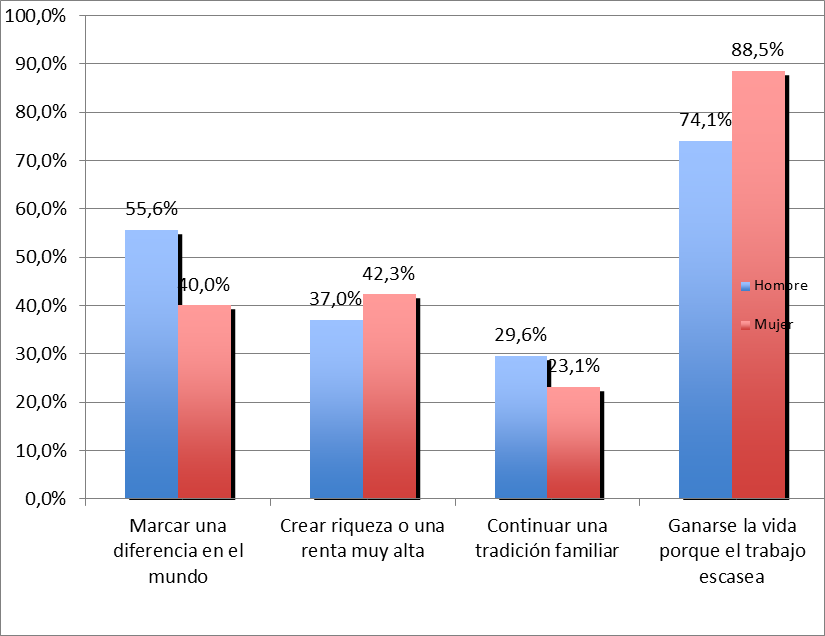 Informe
Perfil de las personas emprendedoras
GEM
2021/22
Cádiz
Potenciales
39,1%
60,9%
Actividad Emprendedora (TEA)
49,1%
50,9%
Consolidadas
30,4%
69,6%
33,3%
Mujer
Hombre
Informe
Perfil de las personas emprendedoras
GEM
2021/22
Cádiz
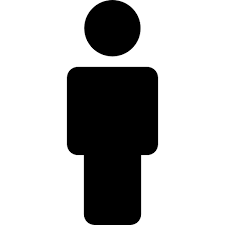 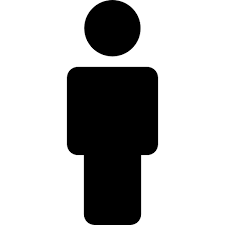 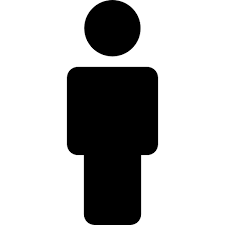 25 a 44 años
Secundaria y superior
45% renta baja
45 a 64 años
Primaria a superior
52% renta alta
35 a 64 años
Primaria a superior
42% renta baja
Informe
Potencial de las iniciativas nuevas y nacientes
Empleo esperado a los cinco años
GEM
2021/22
Cádiz
54,2%
59,2%
48,6%
Cádiz
Andalucía
España
29,7%
10,8%
10,8%
26,1%
13,7%
21,7%
13,9%
6%
5,8%
Sin empleados
1  a 5 empleados
6-19 empleados
20 o más  empleados
Sector de la actividad de las iniciativas gaditanas: 80,8% sector servicios a empresas y servicios al consumidor.
Informe
Potencial de las iniciativas nuevas y nacientes
Nivel tecnológico           Orientación internacional
GEM
2021/22
Cádiz
94,3%
92,1%
92.1%
78,7%
75,4%
72,5%
Bajo
No exporta
Cádiz
Andalucía
España
Informe
Condicionantes contextuales  del proceso emprendedor
Índice NECI
GEM
2021/22
Cádiz
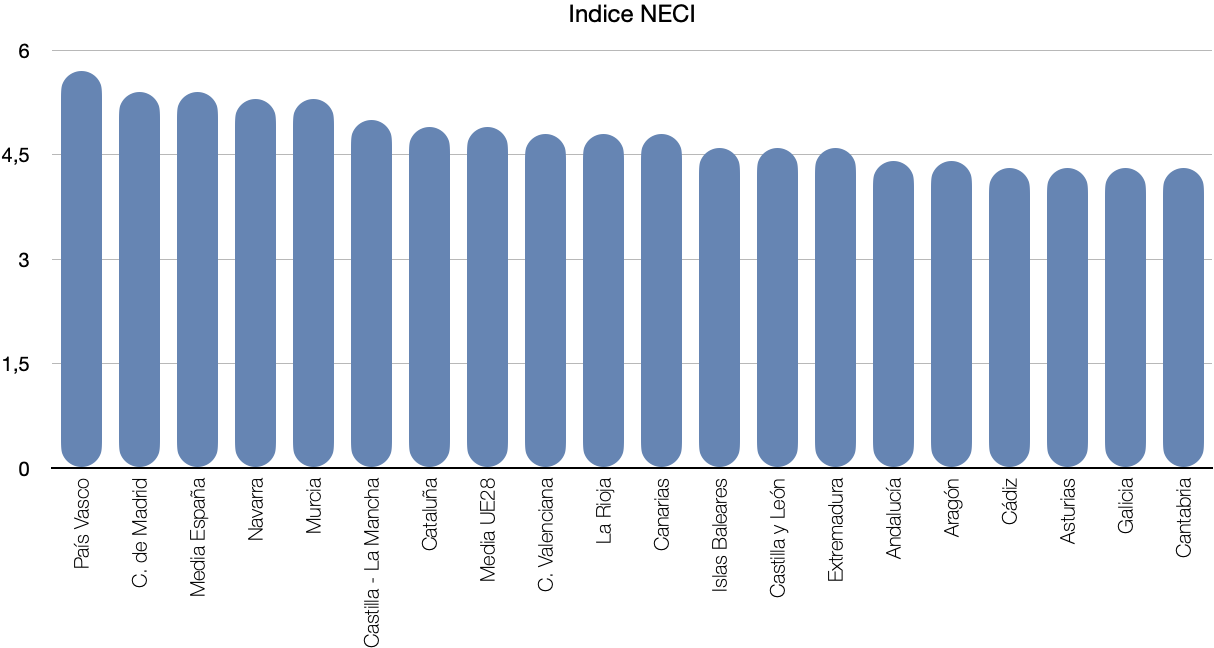 Informe
Condicionantes contextuales  del proceso emprendedor
GEM
2021/22
Cádiz
Valoración y diferencias de las condiciones del entorno
Informe
Condicionantes contextuales  del proceso emprendedor
GEM
2021/22
Cádiz
Valoración y diferencias de las condiciones del entorno
Informe
Condicionantes contextuales  del proceso emprendedor
GEM
2021/22
Cádiz
Valoración positiva de las condiciones del entorno
Informe
Condicionantes contextuales  del proceso emprendedor
GEM
2021/22
Cádiz
Valoración negativa de las condiciones del entorno
Informe
ConclusionesPolíticas de apoyo económico e institucional
GEM
2021/22
Cádiz
Reducción de los trámites administrativos.
Coordinación de criterios entre administraciones 


Evaluación continua de las políticas públicas establecidas

Búsqueda y detección de yacimientos de proyectos de alto potencial
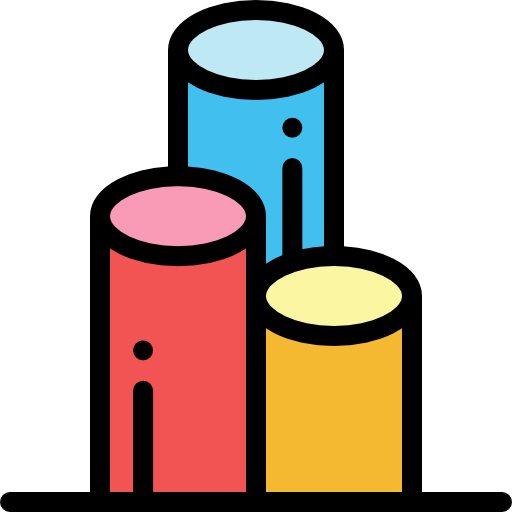 Informe
ConclusionesAcceso a la financiación
GEM
2020/21
Cádiz
Programas adaptados a las necesidades reales y a las etapas del ciclo de vida de los proyectos e iniciativas.
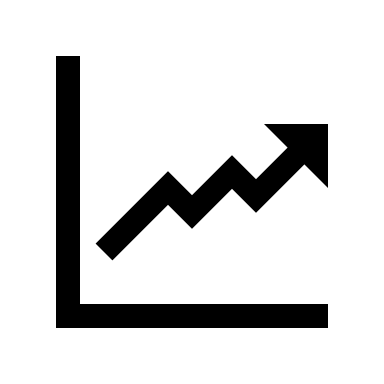 Atracción de inversión privada


Creación de un fondo capital riesgo desde la Administración

Atender a los problemas de solvencia de empresas consolidadas con potencial de crecimiento
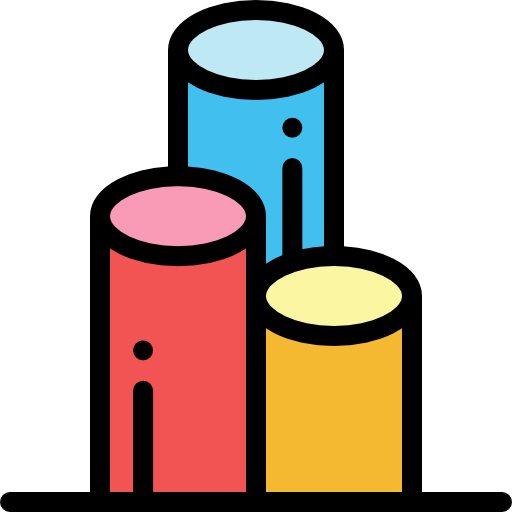 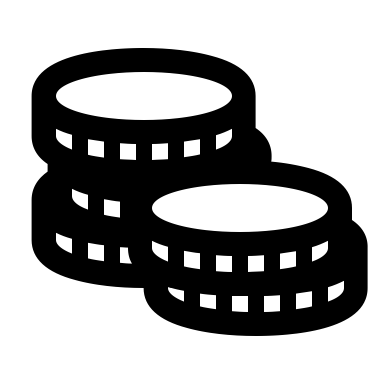 Informe
ConclusionesCultura, educación, y tecnología
GEM
2020/21
Cádiz
Incorporación a todos los niveles educativos de contenidos orientados al fomento de la cultura emprendedora y al desarrollo de habilidades emprendedoras



Fomento de la innovación abierta, impulsando el intraemprendimiento
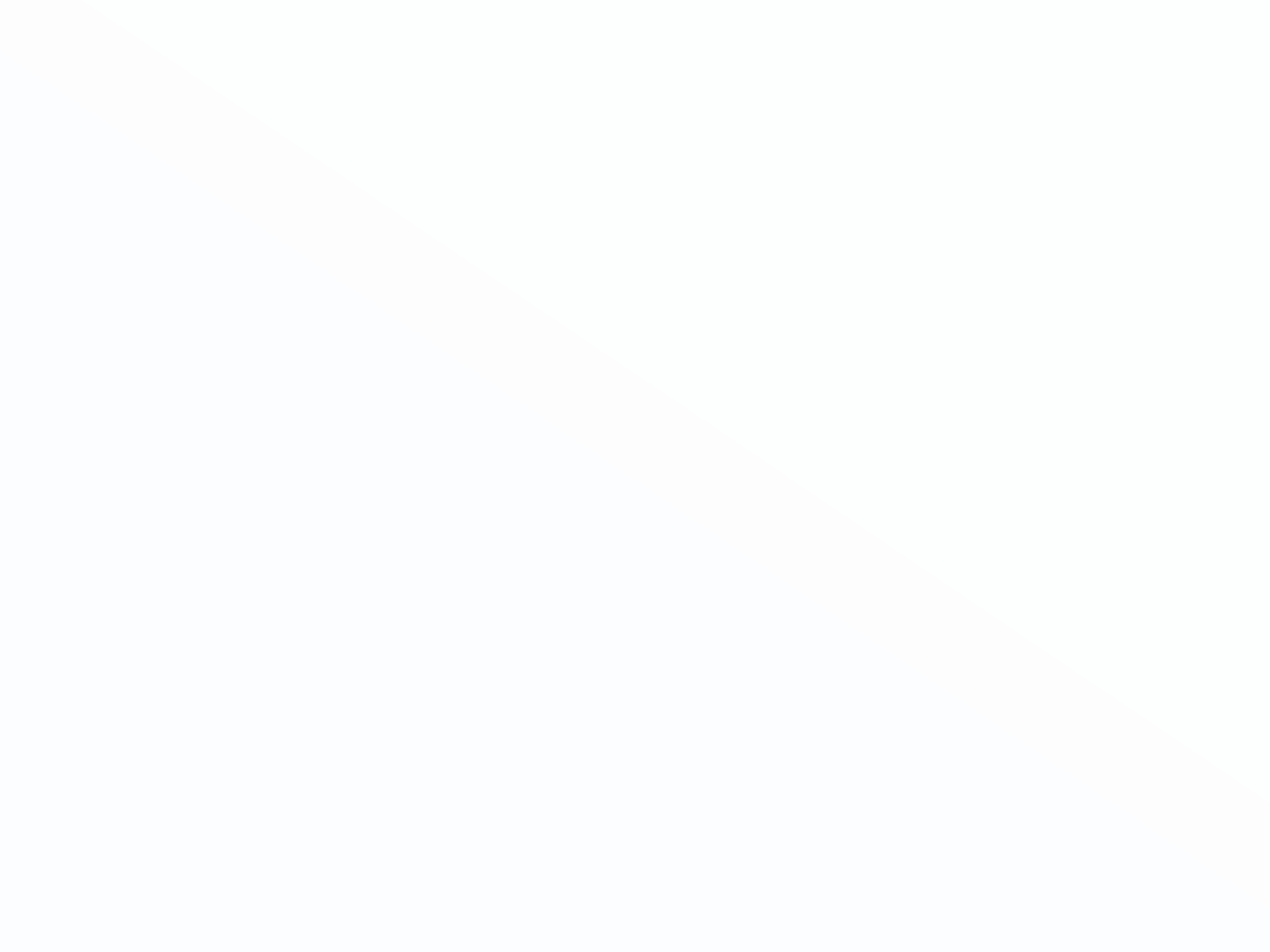 Informe
G E M
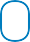 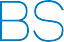 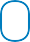 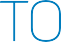 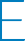 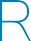 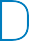 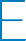 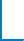 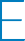 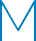 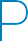 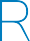 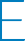 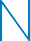 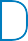 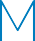 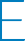 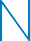 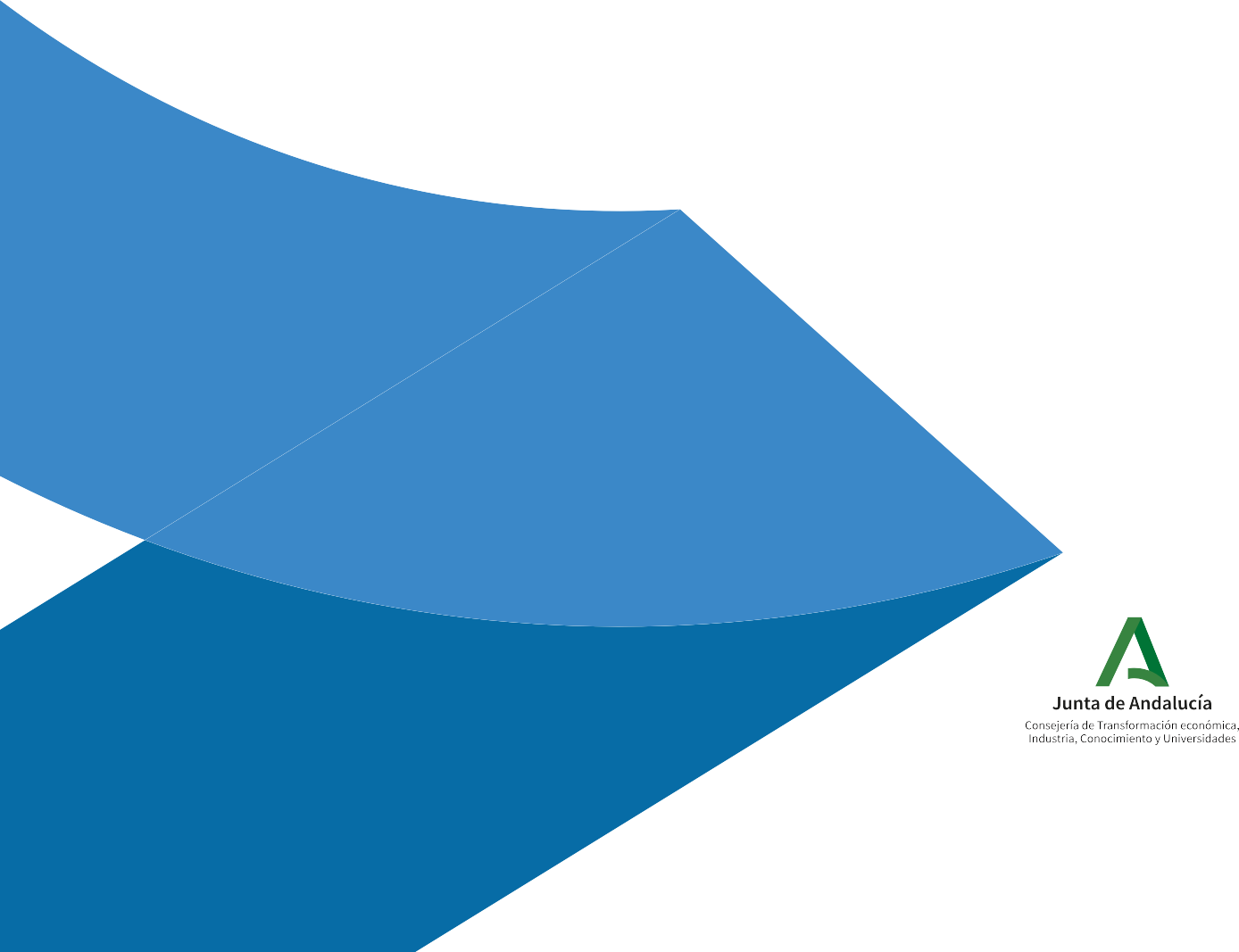 Cádiz
Creación de empresas y  fenómeno emprendedor
2021/22
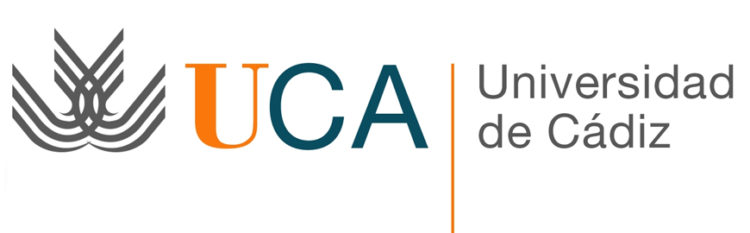 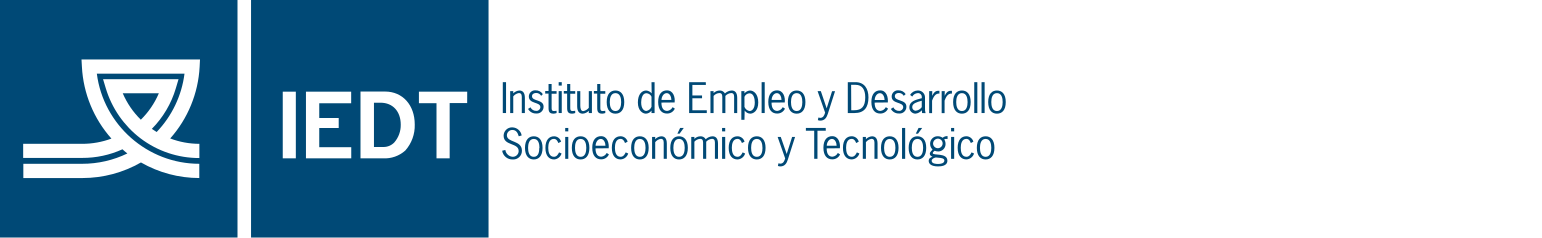